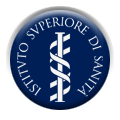 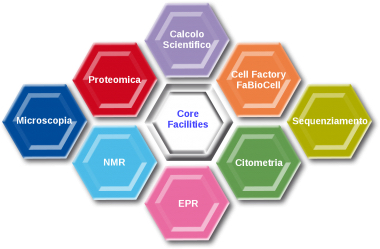 Servizio Grandi strumentazioni e Core facilities
Area di Next Generation Sequencing
Piattaforma Ion Torrent
PGM
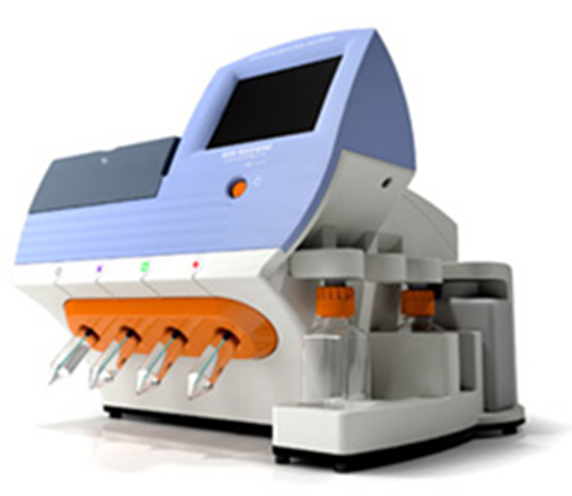 Strumento ceduto al FAST dai colleghi
Stefano Morabito e Gabriele Vaccari
OTTIMIZZARE l’utilizzo dello strumento
DIFFONDERE la cultura dell’NGS
SOSTENERE le attività del personale dell'ISS
[Speaker Notes: affaciarsi a questa tecnologia che sebbene non sia più nuova ogni giorno offre nuove applicazioni
 E già ci sembrava molto …]
Flusso di lavoro
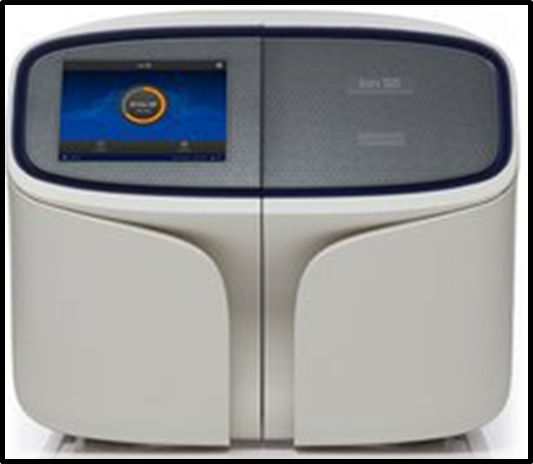 [Speaker Notes: Materiale genetico di vario genere e origine (poi vedremo alcuni esempi che deve essere «trattato» per poter essere processato dallo strumento.
Il sequenziamento di DNA e composto di tre fasi: la preparazione del campione
Definire bene come su ogni beads ci vada un solo frammento….
da analizzare, il sequenziamento fisico e il riassemblaggio.
La preparazione del campione consiste nello spezzare il genoma in più frammenti
di lunghezza contenuta, a seconda del metodo seguito, questi frammenti
possono essere amplicati in vari modi.
Nella fase di sequenziamento fisico, ogni base in ogni frammento viene identi-
cata, creando quindi delle reads. Una read e una stringa di caratteri, appartenenti
ad un alfabeto finito e ben denito.]
Sequenziamento su piattaforma Ion Torrent
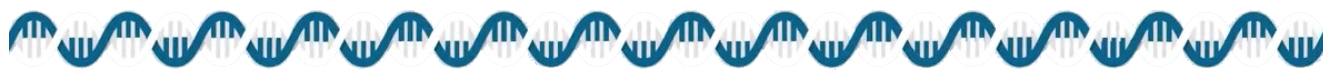 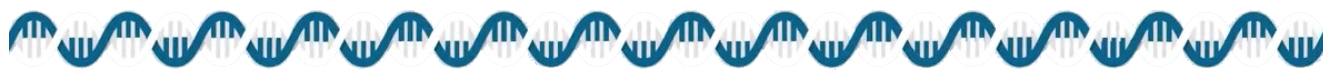 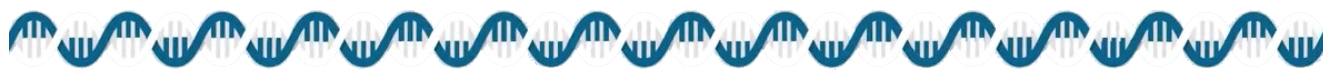 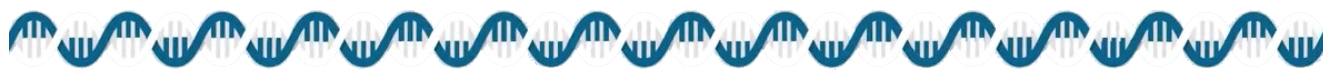 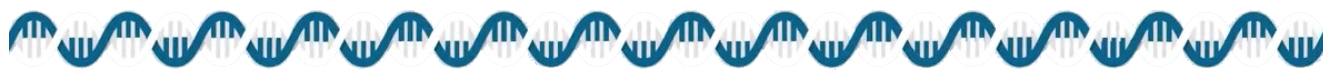 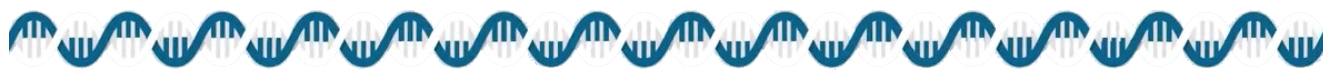 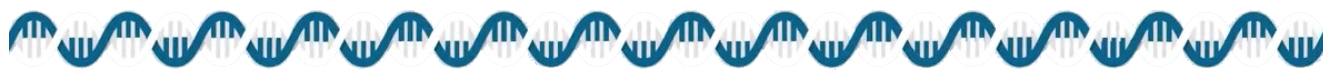 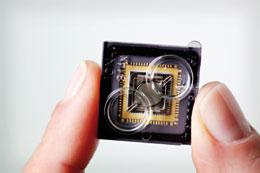 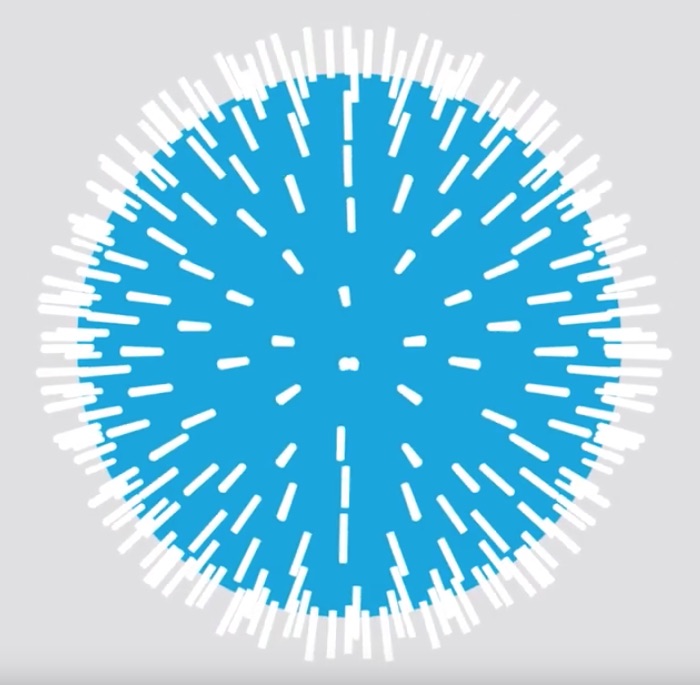 [Speaker Notes: Materiale genetico di vario genere e origine (poi vedremo alcuni esempi che deve essere «trattato» per poter essere processato dallo strumento.
Il sequenziamento di DNA e composto di tre fasi: la preparazione del campione
Definire bene come su ogni beads ci vada un solo frammento….
da analizzare, il sequenziamento fisico e il riassemblaggio.
La preparazione del campione consiste nello spezzare il genoma in più frammenti
di lunghezza contenuta, a seconda del metodo seguito, questi frammenti
possono essere amplicati in vari modi.
Nella fase di sequenziamento fisico, ogni base in ogni frammento viene identi-
cata, creando quindi delle reads. Una read e una stringa di caratteri, appartenenti
ad un alfabeto finito e ben denito.]
C
T
A
G
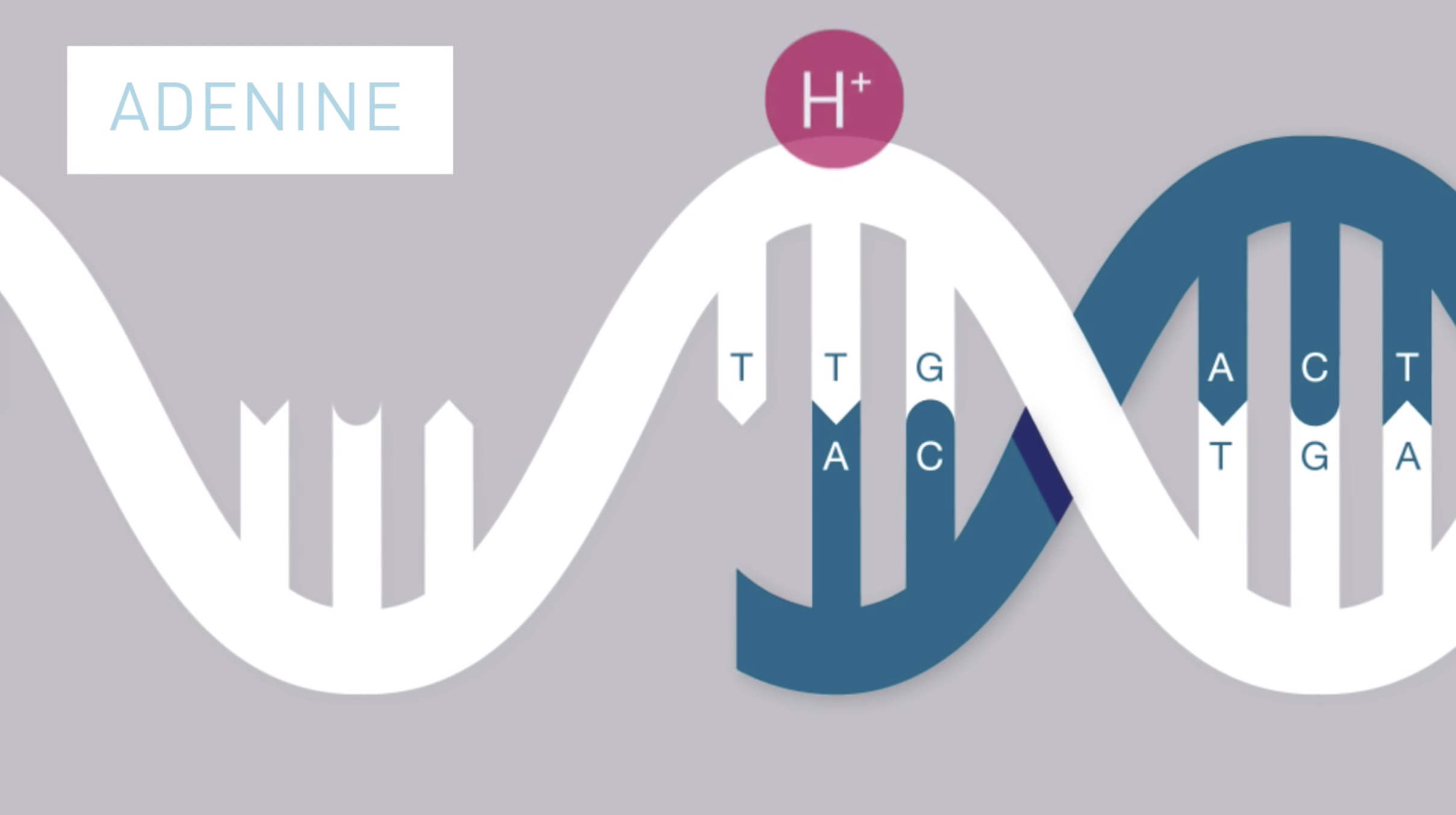 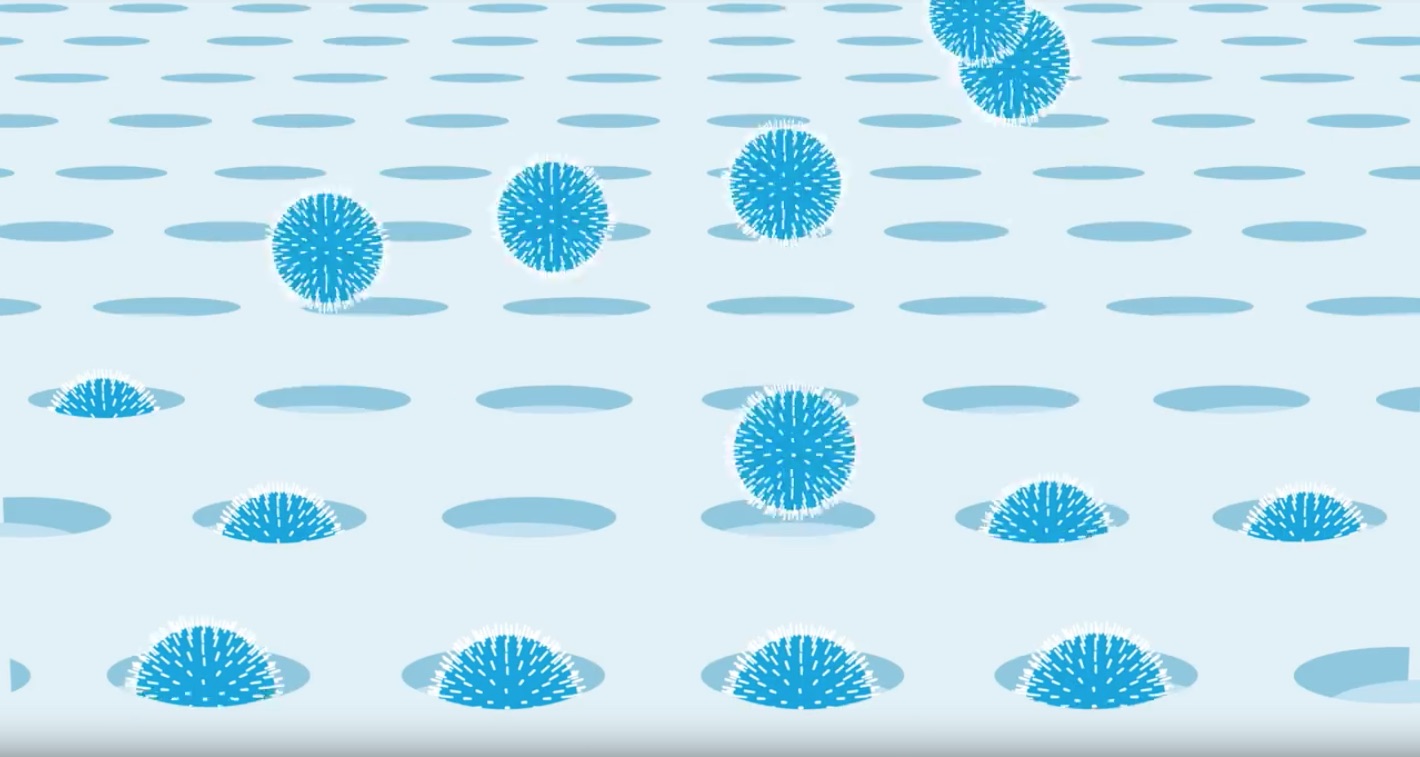 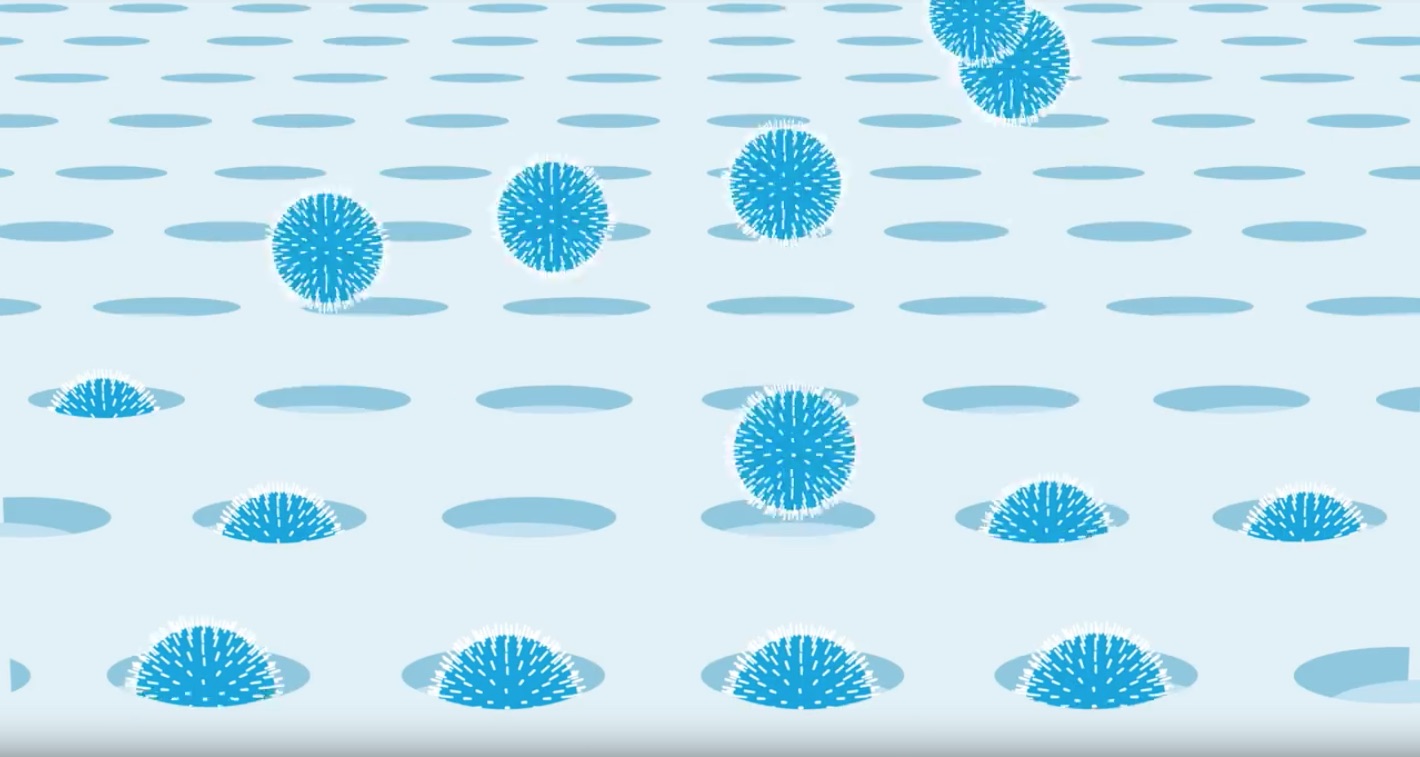 [Speaker Notes: Materiale genetico di vario genere e origine (poi vedremo alcuni esempi che deve essere «trattato» per poter essere processato dallo strumento.
Il sequenziamento di DNA e composto di tre fasi: la preparazione del campione
Definire bene come su ogni beads ci vada un solo frammento….
da analizzare, il sequenziamento fisico e il riassemblaggio.
La preparazione del campione consiste nello spezzare il genoma in più frammenti
di lunghezza contenuta, a seconda del metodo seguito, questi frammenti
possono essere amplicati in vari modi.
Nella fase di sequenziamento fisico, ogni base in ogni frammento viene identi-
cata, creando quindi delle reads. Una read e una stringa di caratteri, appartenenti
ad un alfabeto finito e ben denito.]
Un anno di attività dell'area NGS
Costituito il laboratorio  -  Edificio 10 stanza 9 piano C
Effettuato il training di base del personale
Prodotto sequenze per i gruppi Morabito e Vaccari
Fatto preventivi e studi di fattibilità per vari colleghi 
Fornito sostegno alla stesura di un progetto europeo 
Fornito consulenza per diversi progetti di ricerca finalizzata
[Speaker Notes: Questo ci ha permesso di renderci utili per colleghi che  volevano inserire questa metodologia in progetti, permettendo una crescita reciproca e ampliando  le possibilità dei dipendenti ISS …L’abbiamo potuto fare con il supporto degli specialist che ci hanno aiutato a destreggiarci tra i vari reagenti necessari e chiedendo supporto  Riccobono per  la parte di bioinformatica necessaria per stimare la profondità necessaria]
Espansione delle capacità
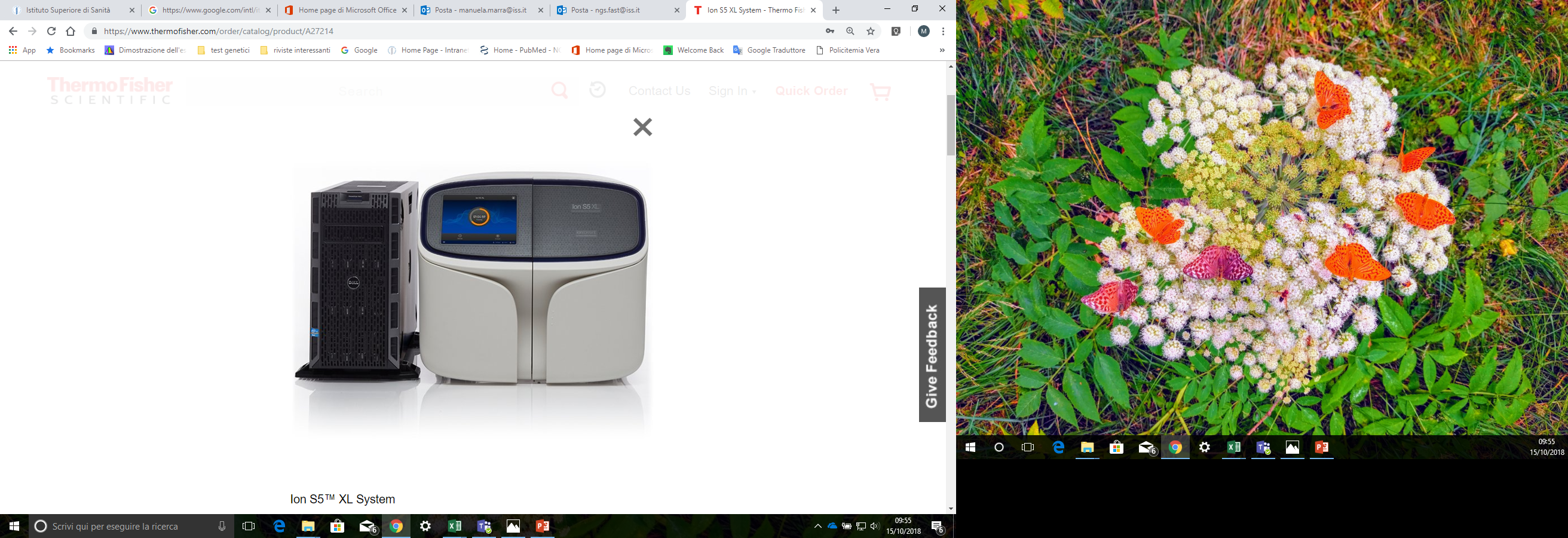 PGM
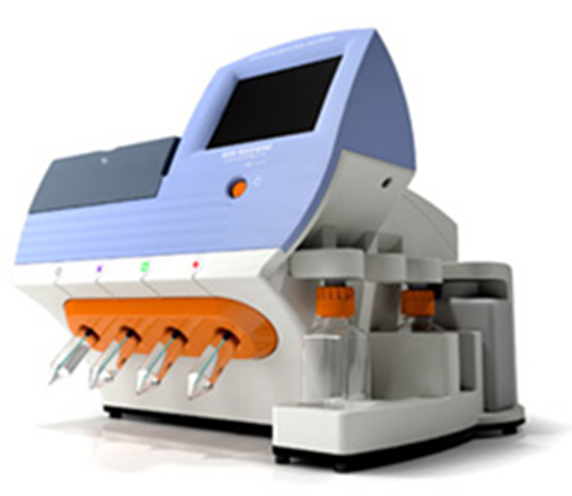 S5 System
[Speaker Notes: Materiale genetico di vario genere e origine (poi vedremo alcuni esempi che deve essere «trattato» per poter essere processato dallo strumento.
Il sequenziamento di DNA e composto di tre fasi: la preparazione del campione
Definire bene come su ogni beads ci vada un solo frammento….
da analizzare, il sequenziamento fisico e il riassemblaggio.
La preparazione del campione consiste nello spezzare il genoma in più frammenti
di lunghezza contenuta, a seconda del metodo seguito, questi frammenti
possono essere amplicati in vari modi.
Nella fase di sequenziamento fisico, ogni base in ogni frammento viene identi-
cata, creando quindi delle reads. Una read e una stringa di caratteri, appartenenti
ad un alfabeto finito e ben denito.]
Espansione delle capacità
OUTPUT
10-20 x
[Speaker Notes: Quello che è assolutamente cambiato è la potenza intesa come Output ovviamente si può fare molto meglio quello che già facevamo e fare di piu]
Capacità attuali
Small genome Sequencing (WGS)
de novo 
re-sequencing
metagenomica batterica (gene rRNA 16S)
Eucarioti
pannelli ready-to-use o custom, 
pannelli estesi e pannelli focalizzati
trascrittoma
microRNA
[Speaker Notes: Grazie alle tecniche di arricchimento oltre al sequenziamento genomico (whole genome sequencing o WGS), sono stati sviluppati tre approcci più mirati quali il sequenziamento dell’esoma (whole exome sequencing o WES) o il sequenziamento di pannelli di geni, noto anche come “targeted sequencing” (TS) che può essere focalizzato o esteso a molti geni (Tab. I). 


Differenza teorica e pratica tra digital/real-time e NGS: quando usare l’uno e quando usare l’altro]
Cosa stiamo facendo
Lo European Center for Disease Control (ECDC) richiede di fare un salto di qualità
nella tipizzazione e nel tracciamento di ceppi patogeni


In particolare E. coli e L. monocytogenes


Stiamo sequenziando centinaia di ceppi all'anno
Virus di origine animale: epatite E, MERS (coronavirus)
La nostra specialità sono gli small genomes
[Speaker Notes: European Center for Disease Control (ECDC) richiede di fare un salto di qualità nella tipizzazione e nel tracciamento di ceppi patogeni coinvolti nelle epidemie alimentari affiancando le analisi molecolari (PFGE e MLST) con il sequenziamento whole genome.
Questo prevede inoltre l’armonizzazione delle procedure sia di produzione del dato (wet lab) sia della fase di analisi (dry lab) ad opera degli European Union Reference Laboratory (EURL)
Noi collaboriamo con il reparto di Sicurezza Microbiologica degli Alimenti e Malattie a Trasmissione Alimentare (One Health MTA) e in particolare con il  EU Reference Laboratory for E. coli (EU-RL VTEC) e con il reparto che si occupa delle epidemie di   L. monocytogenes supportandoli nella fase di sequenziamento.]
Accesso al servizio di NGS
PROCEDURA
Assistita (libraries prodotte dal Servizio): fornire il DNA/RNA in concentrazioni concordate con il Servizio e misurate al Qubit
Autonoma (libraries prodotte dall’utente)

per gli utenti abituali: compilare il form indicando il tipo e il numero di campioni che vengono consegnati e la refseq che si vuole utilizzare per l’allineamento delle sequenze
per gli altri utenti ISS: è necessario un primo contatto per mail all’indirizzo ngs.fast@iss.it e un incontro per valutare insieme le modalità e la fattibilità sperimentali

Come per le altre aree del FAST, l'utente fornisce un contributo in kind che copre le sole spese di consumo
[Speaker Notes: Qualora l’utente abbia urgenze, particolari esigenze di procedure non standardizzate ma custom. 
Prevede però che l’utente sia autonomo nella preparazione, nell’acquisto dei KIT e nella strumentazione per la size selection. 
Altrimenti, con procedura concordata, possono essere fornite aliquote di reagenti e la possibilità di usare da noi lo strumento per la size selection]
Contatti
Mail : ngs.fast@iss.it

Sito Intranet: http://gscf.iss.it/

Sito esterno: https://corefacilities.iss.it/ 

Telefoni:
Fiorella Ciaffoni	3074
Manuela Marra	3051
Caterina Veroni	3540
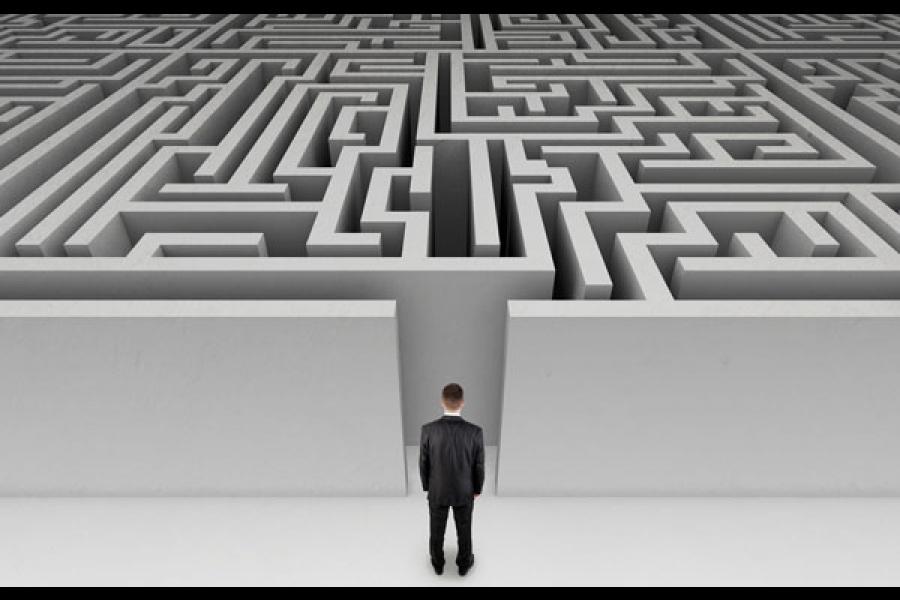 Per tutte le altre necessità
Contratto di servizio tramite avviso pubblico con l'azienda specializzata Bio-Fab Research
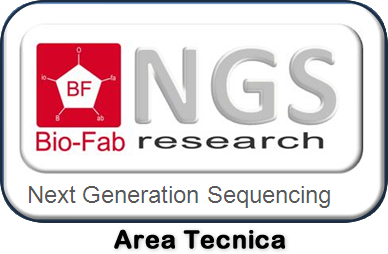 Competenze tecnologiche carenti in ISS

Facilità di accesso (ospitati in ISS)

Contatto diretto per la discussione delle necessità
Ordini facilitati (come per accordi quadro)

Listino scontato per l'ISS

Seminari per la diffusione di conoscenze e competenze